III. 0 A Classical Model of Tonal Modulation
Wed Feb.07
Schoenberg (Harmonielehre 1911):
There is, for example, a very popular harmony treatise, in which modulations are nearly exclusively made using the dominant seventh or diminished seventh chord. And the author only demonstrates that after each major or minor trriad any of those two chords can be played, and thereby go to any tonality. If I wanted that, I could have finished even earlier. In fact I am capable to show (using „gauged“ examples from literature) that you may use any triad after any other triad. So if that reaches every tonality and thereby modulation has been realized, the procedure would even be simpler. But if somebody, to tell a story, makes a journey, he would not choose the air line. The shortest path is the worst. The bird‘s perspective is the perspective of a bird‘s brain. If everything is blurred, everything is possible. Differences disappear. And it is then irrelevant if I have made a modulation with a dominant or diminished seventh chord. The essential of a modulation is not the target, but the trajectory.
Arnold Schönberg: Harmonielehre (1911)
old tonality 
neutral/pivot
degrees
(IC, VIC)
fundamental
degrees
(IIF, IVF, VIIF)
new tonality 
cadence
degrees
(IIF & VF)
What is the set of tonalities?
What is a degree?
What is a cadence?
Which is the modulation mechanism?
How do these structures determine the fundamental degrees?
0
11
1
2
10
scale = part of Ÿ12
C
3
9
8
4
7
5
6
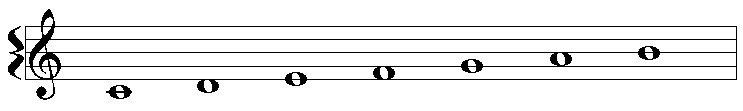 pitch class space Ÿ12
for 12-tempered tuning
twelve diatonic scales: C, F, B♭ , E♭ , A♭ , D♭ , G♭ , B, E, A, D, G
II
III
IV
V
VI
VII
I
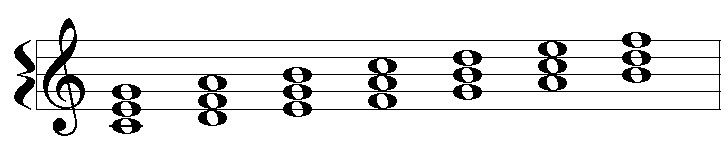 II
VI
V
IV
I
VII
III
Harmonic band of major scale C(3)
C(3)
G(3)
F(3)
B♭(3)
D(3)
Dia(3)
triadic interpretations
E ♭(3)
A(3)
A♭(3)
E(3)
D♭(3)
B(3)
G♭(3)
S(3)
k
space of cadence parameters
k(S(3))
f
k1(S(3)) = {IIS, VS}
k2(S(3)) = {IIS, IIIS}
k3(S(3)) = {IIIS, IVS}
k4(S(3)) = {IVS, VS}
k5(S(3)) = {VIIS}
b
g
graviton
gluon
W+
electromagnetic force
strong force
weak force
gravitation
quantum = set of 
pitch classes = M
S(3)
T(3)
force = symmetry between
            S(3) and T(3)
k
k
et
A
et.A
S(3)
T(3)
et
k
k
modulation S(3) ® T(3) = „cadence  + symmetry “
S(3)
T(3)
M
k
k
g
Given a modulation k, g:S(3) ® T(3)
a quantum for the modulation (k,g) is a set M of pitch classes such that:

 the symmetry g is a symmery of M, g(M) = M
 the degrees in k(T(3)) are contained in M
 M Ç T is rigid, i.e., has no non-trivial symmetries
 M is minimal with the first two conditions
Modulation theorem for 12-tempered tuning

For two different tonalities S(3), T(3) there exist
 a modulation  (k,g) and
 a quantum M for (k,g) 
(= quantized modulation)

Moreover:
 M is the union of the degrees in S(3), T(3) contained in M 	which thereby define the triadic interpretation M(3) of M
 the common degrees of T(3) and M(3) are called the 	modulation degrees of (k,g)
 the modulation (k,g) is uniquely determined by the 	modulation degrees.
IVC
IIE♭
VIIE♭
M(3)
IIC
VE♭
VIIC
IIIE♭
VC
E♭ (3)
C(3)
# fourths
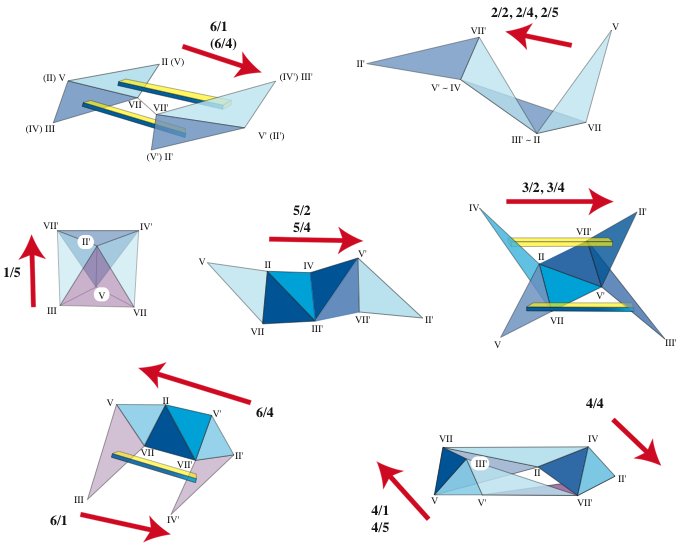 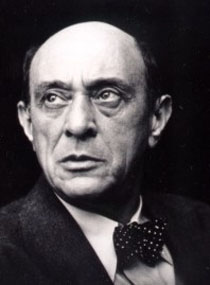 Arnold Schoenberg
(1874-1951)
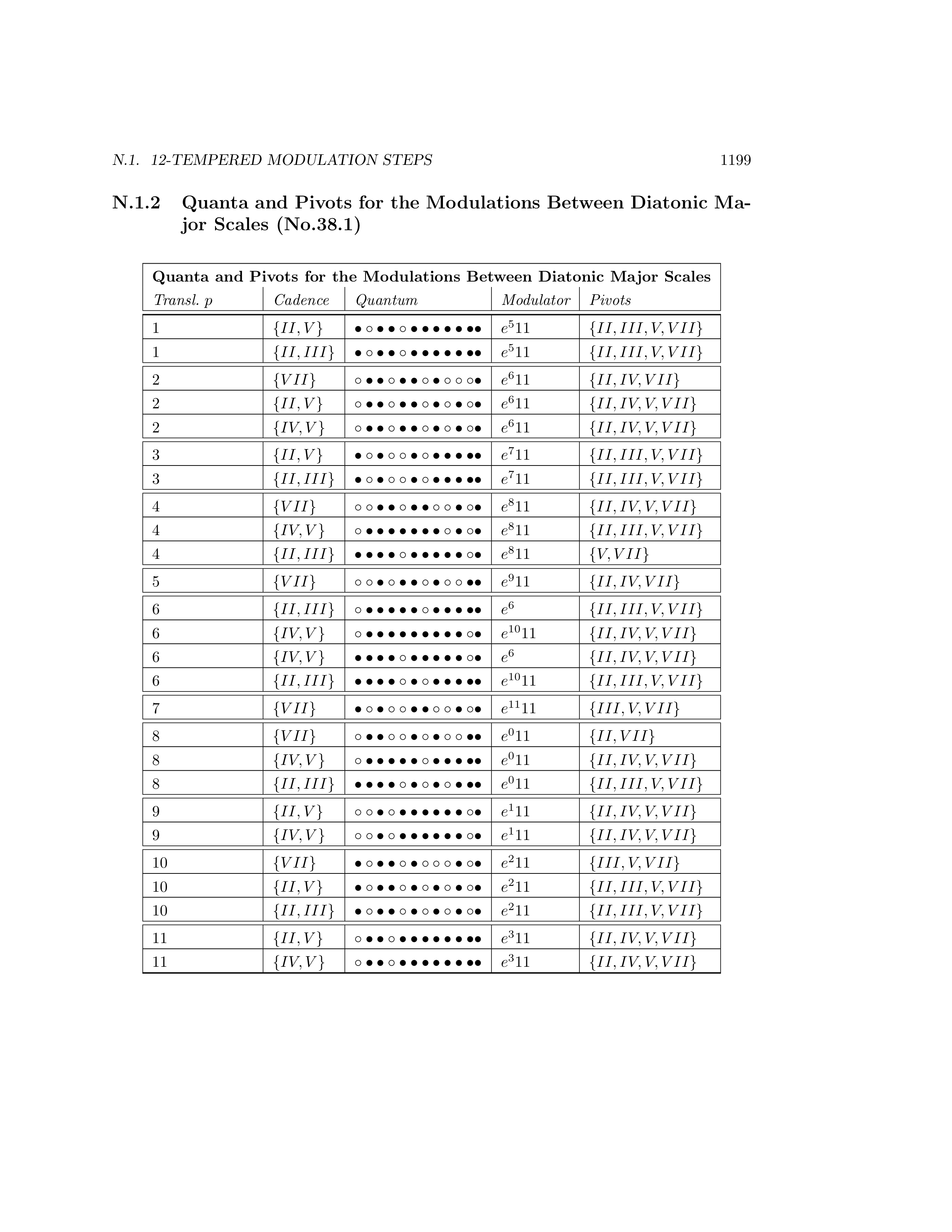 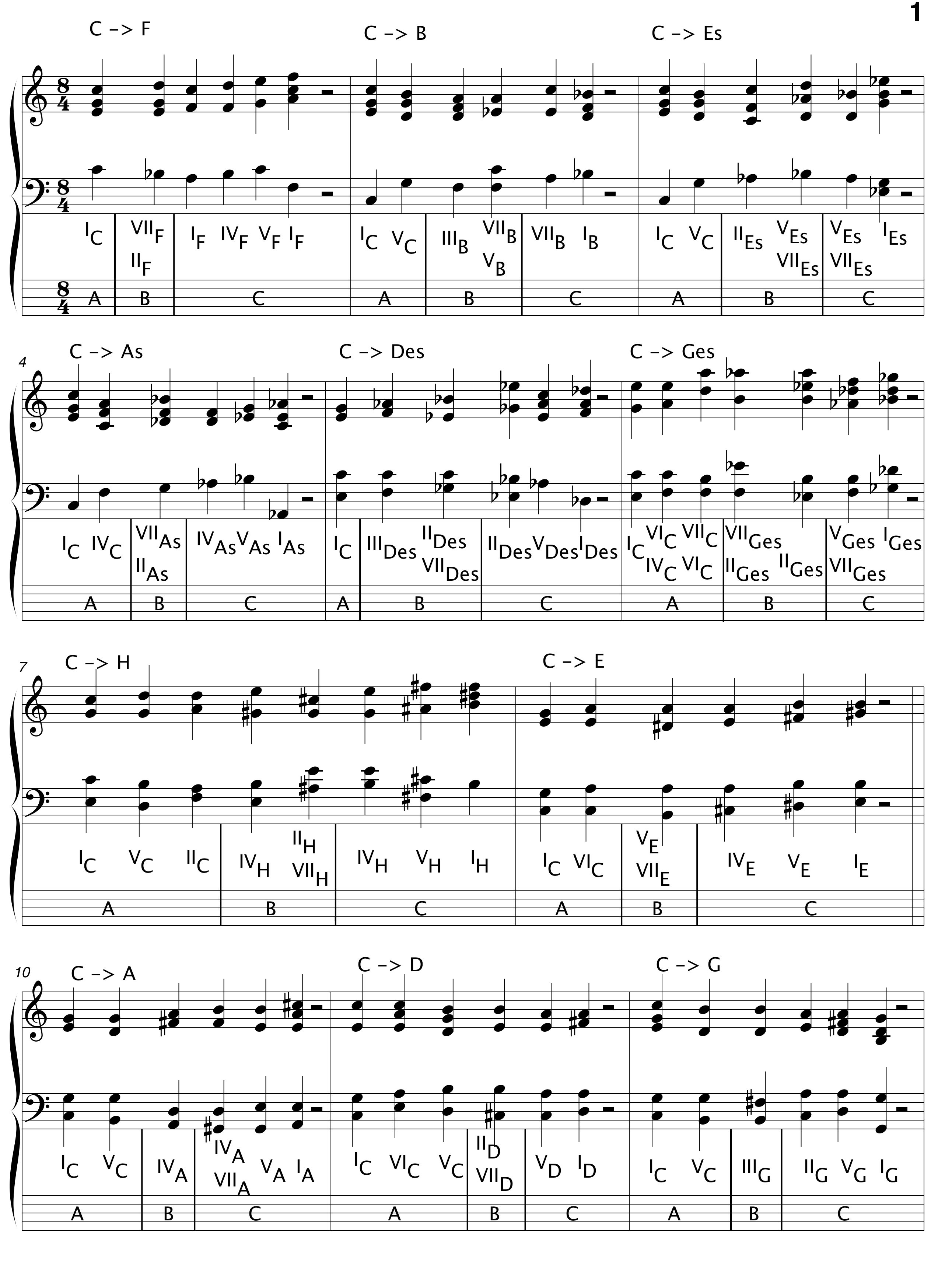 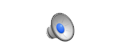 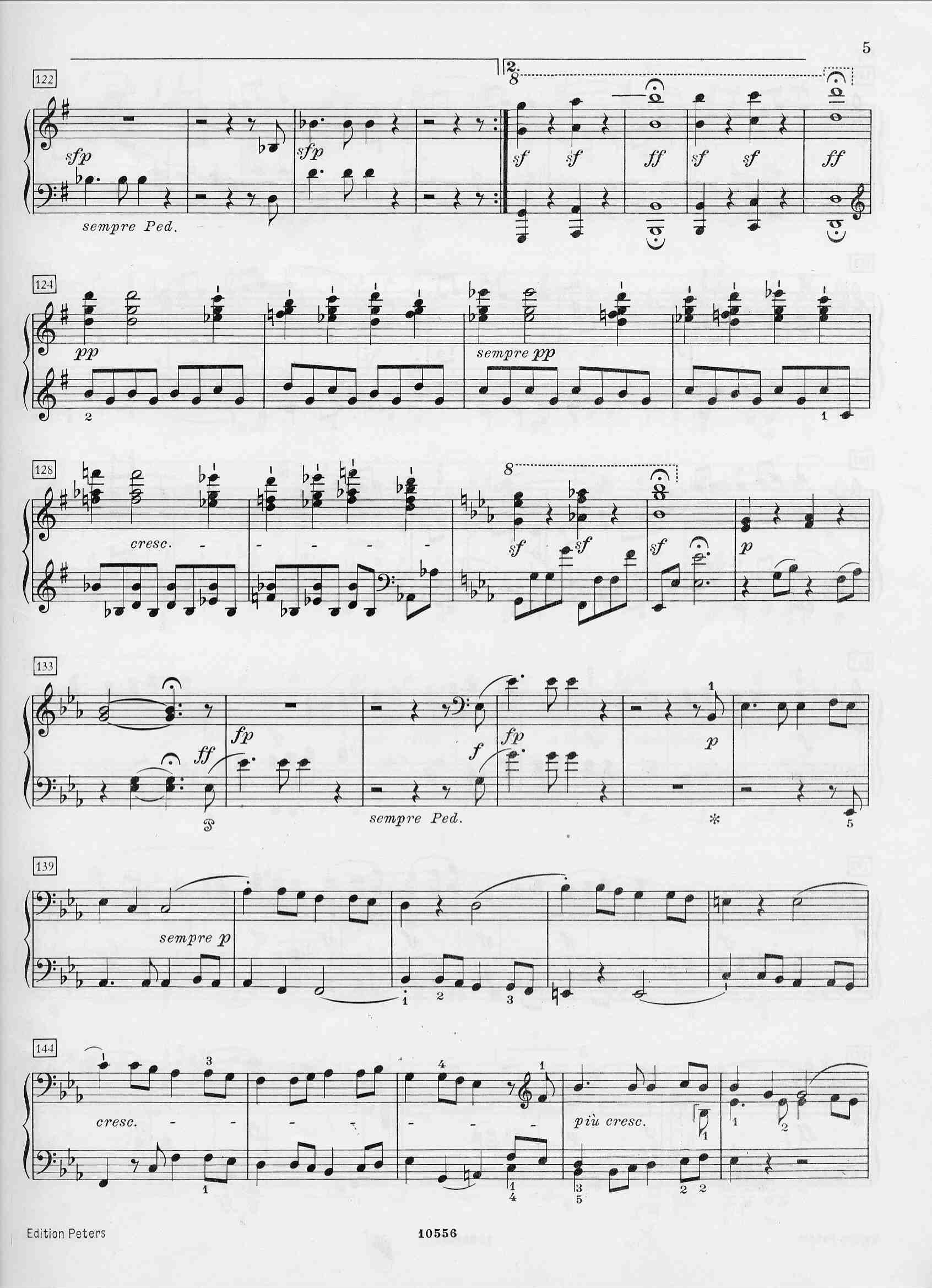 G
?
VIIE♭
E♭
VE♭
4:50
#124 - 125
#126 - 127
g
d♭
g
Inversiond♭ : G(3) ® E♭(3)
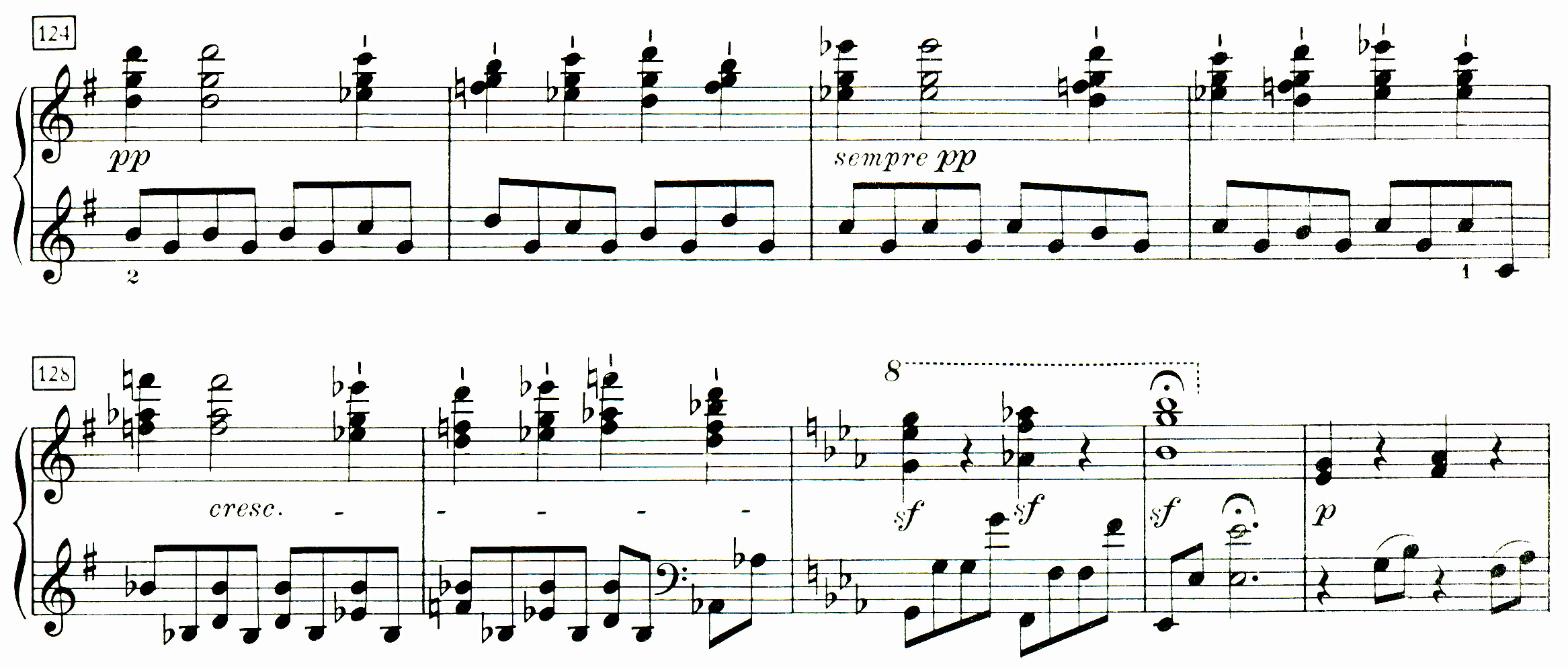 Example: „Hammerklavier“ Sonata, Allegro
modulation B♭ -> G, p. 2, (Topos 62.4.2)
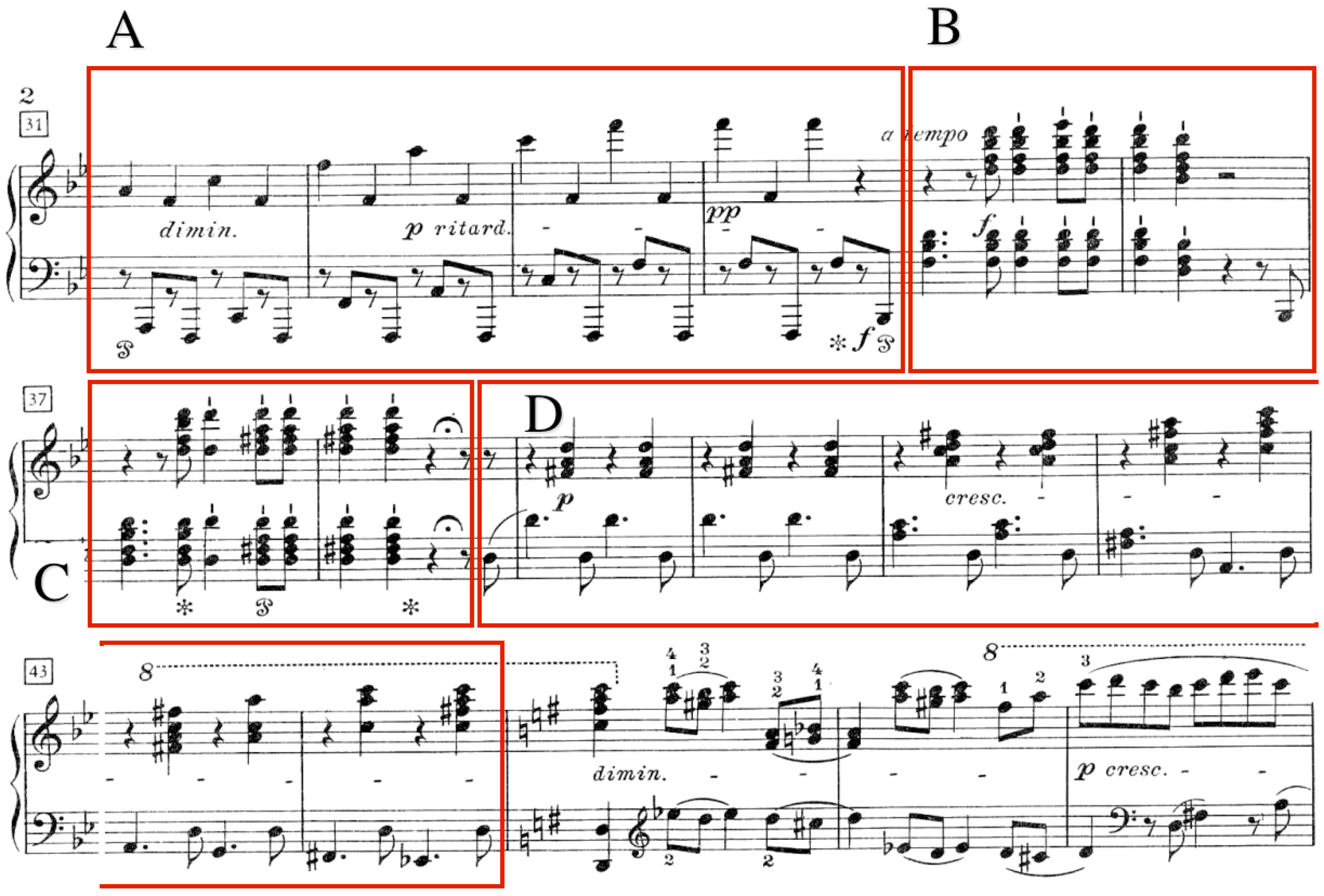 0:38
Example: „Hammerklavier“ Sonata, Allegro
part A: hypergesture
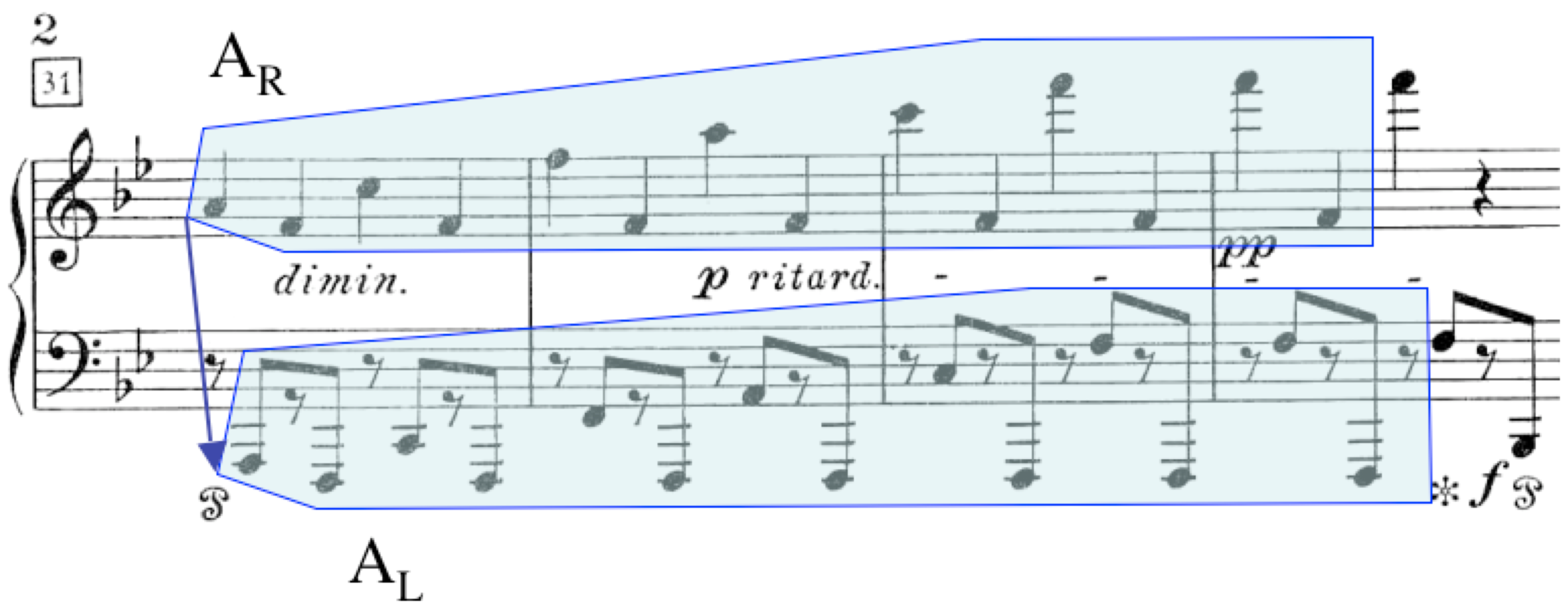 Example: „Hammerklavier“ Sonata, Allegro
part A: hypergesture
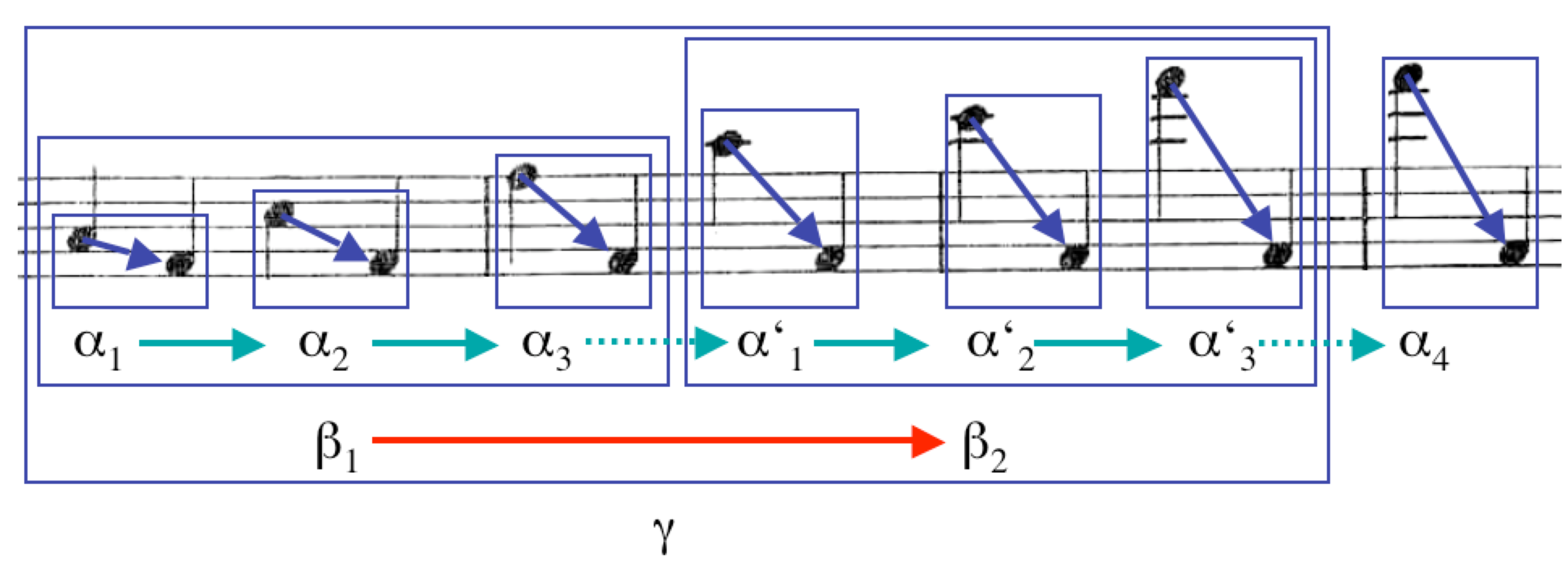 Example: „Hammerklavier“ Sonata, Allegro
part D: beginning of modulation hypergesture
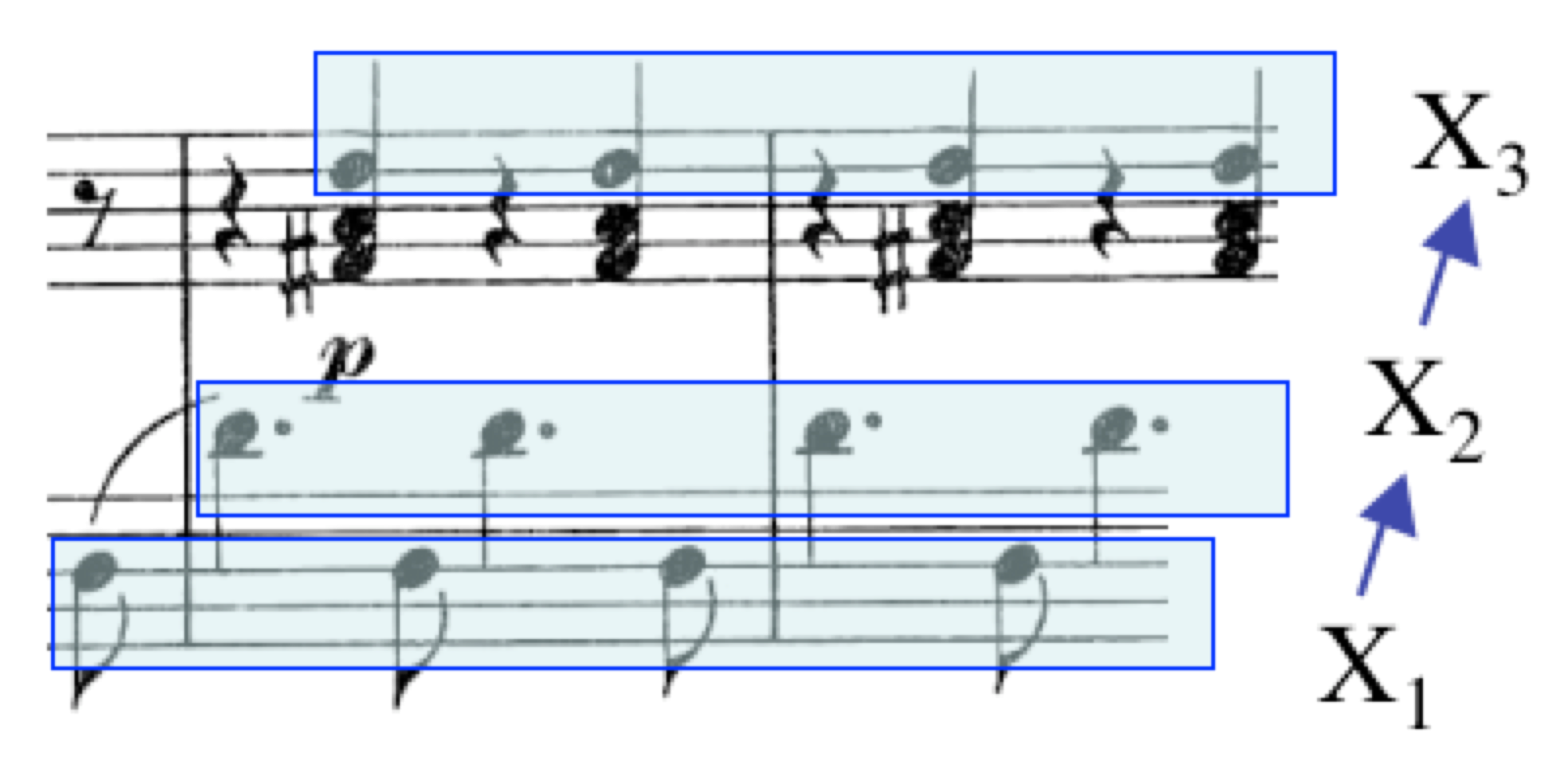 Example: „Hammerklavier“ Sonata, Allegro
part D: modulated hypergesture
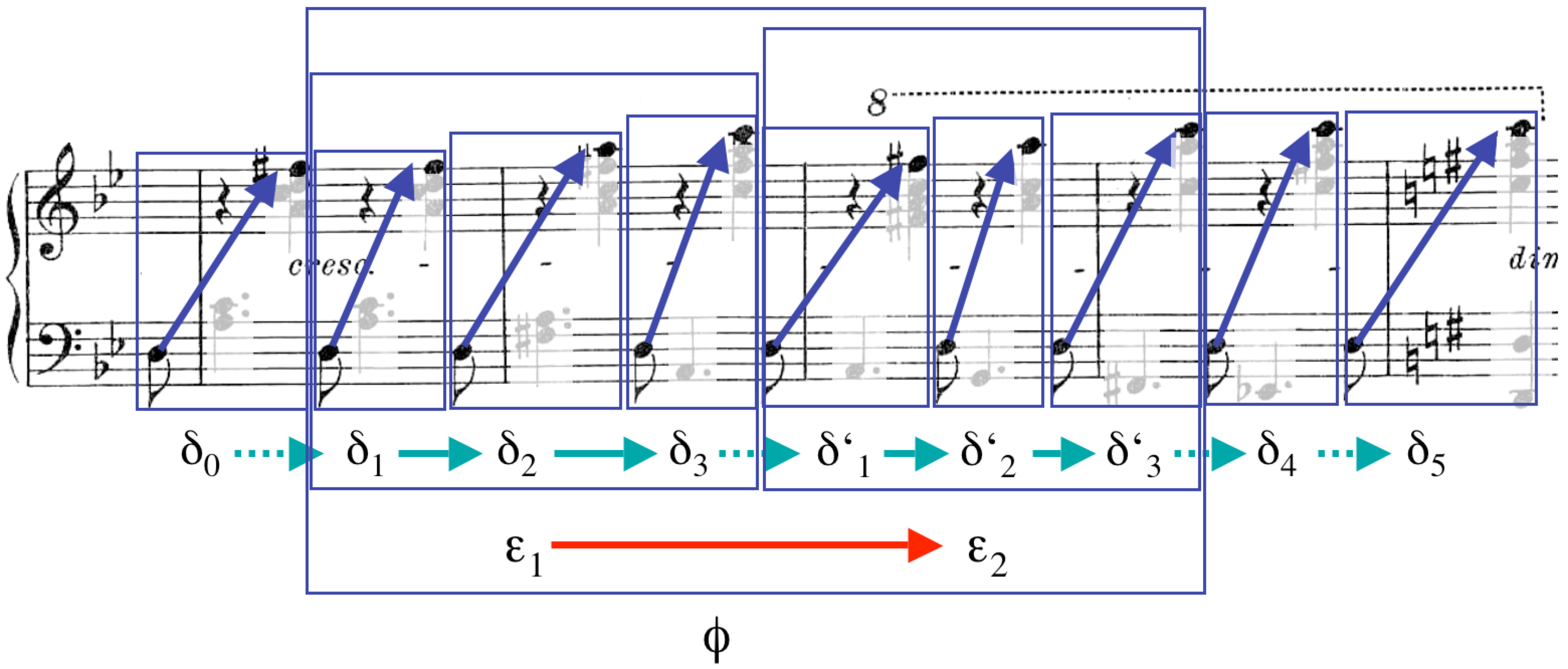 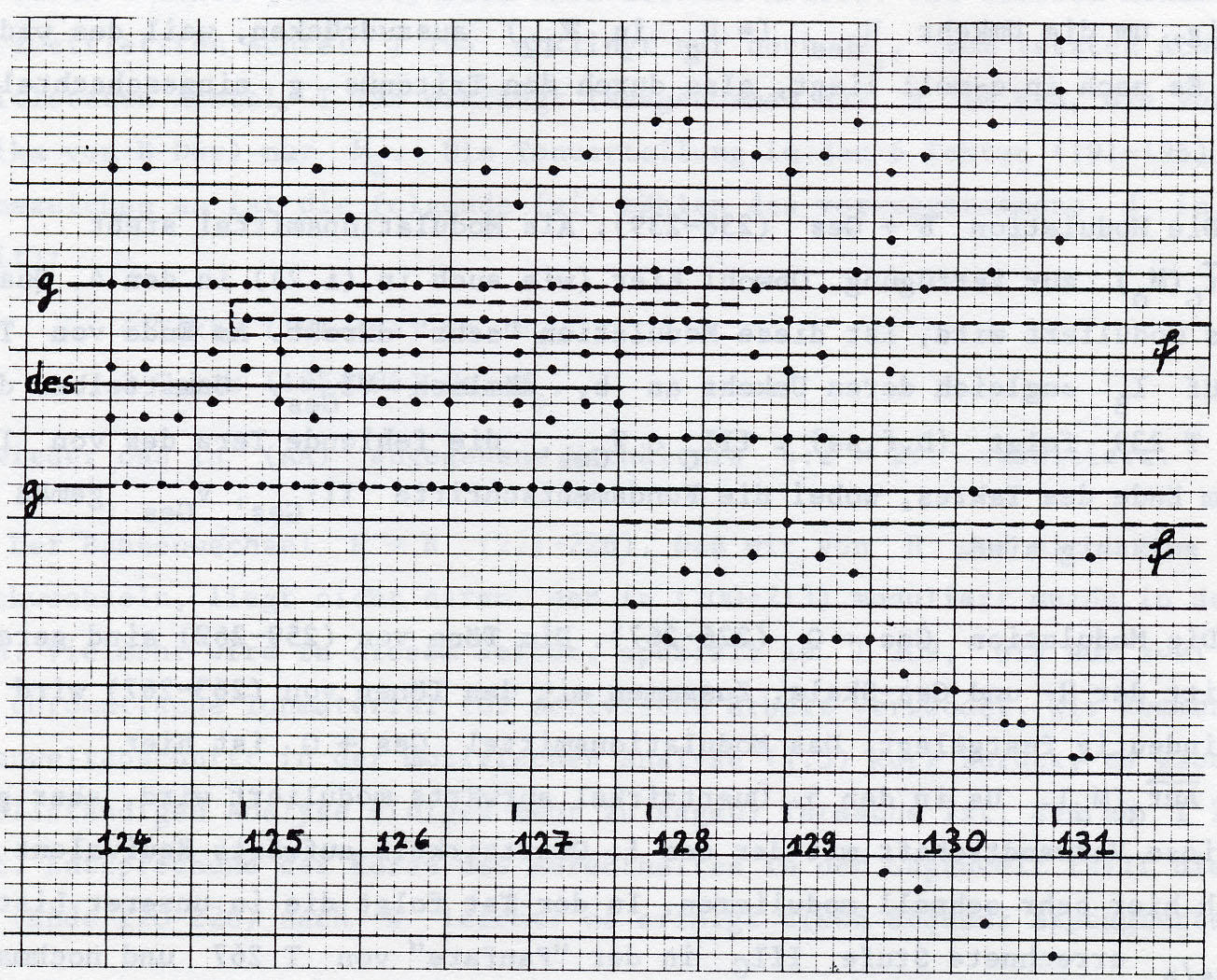 C-minor melodic
a
g
f
e-flat
d
c
b-flat
replaces tone of ahigher octave
instead of tone of double duration
fundamental
Gruppen und Kategorien
in der Musik, p.107
Thesis:	The modulation structure of op. 106 is governed				by the symmetries of the diminished seventh chord 				C# -7 = {c#, e, g, b♭} 				carrying the admitted modulation forces.
C(3)
F(3)
G(3)
B♭ (3)
D(3) ~ b(3)
E♭ (3)
A(3)
A♭ (3)
E(3)
D♭ (3)
B(3)
G♭ (3)
Exposition
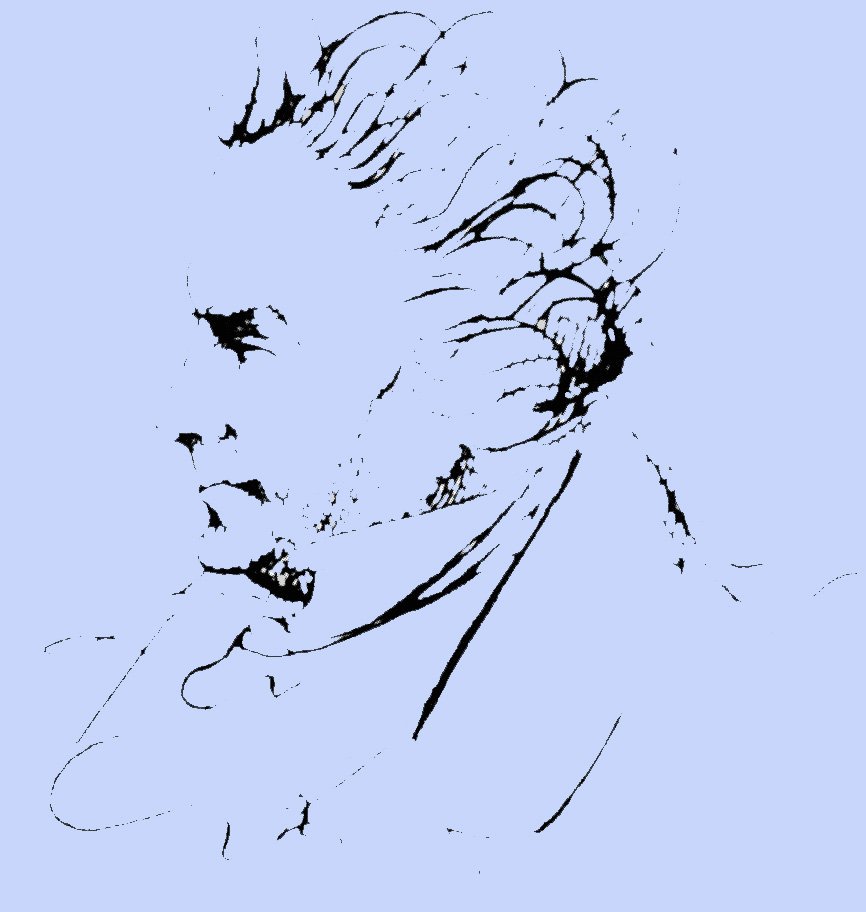 Development
Recapitulation
Coda